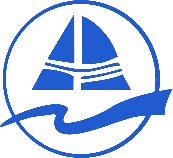 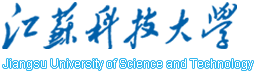 后勤管理处、后勤集团
项目方案名称
子标题
汇报人：
延时符
目录 
Contents
2
延时符
标题名称
标题名称
LOGO
谢谢
延时符